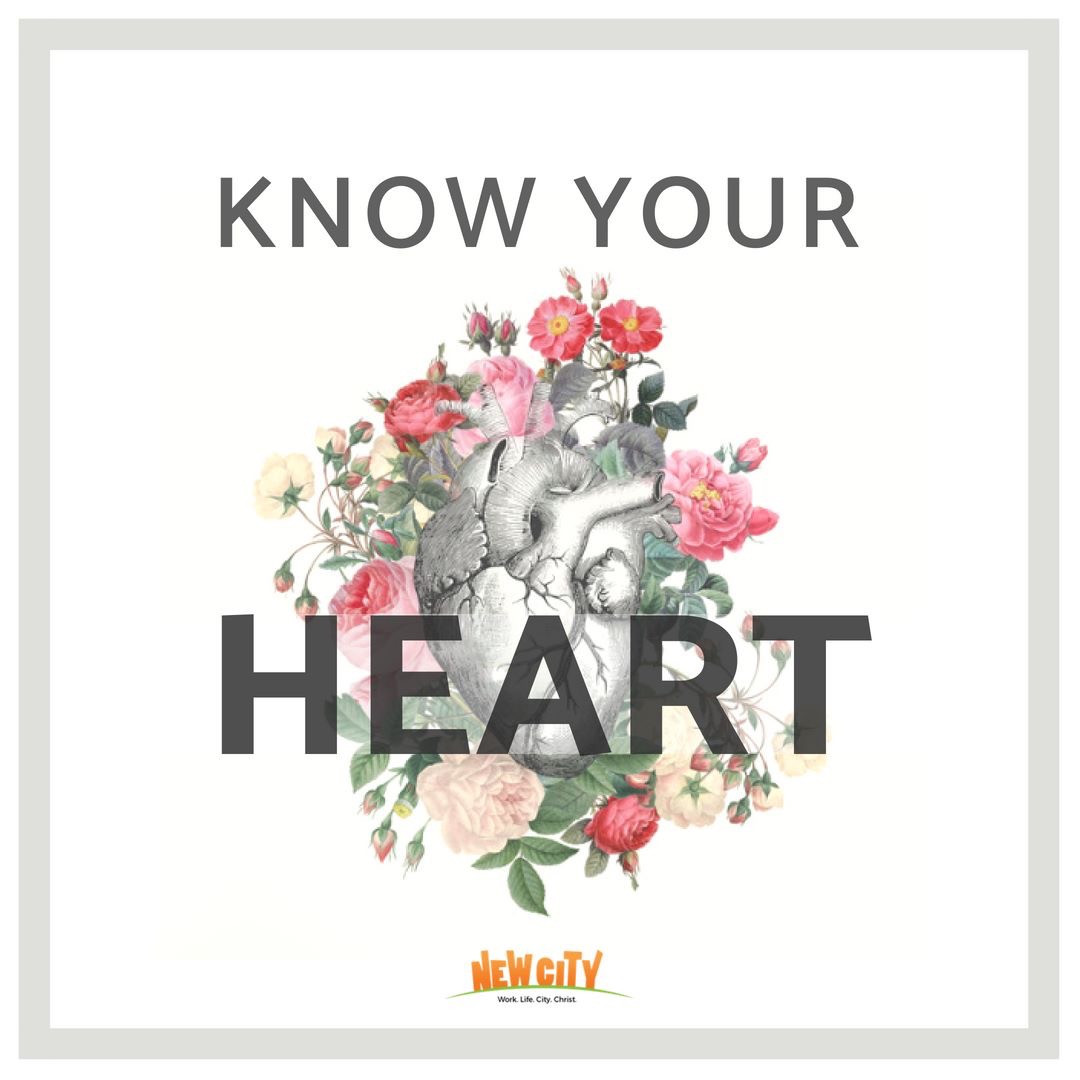 “Some of the elders of Israel came to me and sat down in front of me. Then the word of the LORD came to me: “Son of man, these men have set up idols in their hearts and put wicked stumbling blocks before their faces. Should I let them inquire of me at all? Therefore speak to them and tell them, ‘This is what the Sovereign LORD says: When any of the Israelites set up idols in their hearts and put a wicked stumbling block before their faces and then go to a prophet, I the LORD will answer them myself in keeping with their great idolatry. I will do this to recapture the hearts of the people of Israel, who have all deserted me for their idols. ““Therefore say to the people of Israel, ‘This is what the Sovereign Lord says: Repent! Turn from your idols and renounce all your detestable practices!”                             Ezekiel 14:1-6
1)What is our heart?
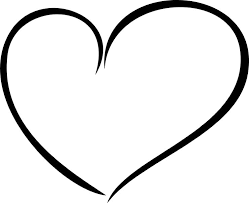 2) What we do with 
our hearts
3) What God does with 
our hearts
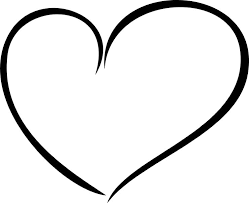 1)What is our heart?
Our affection, that which we LOVE the most, will evoke the fiercest of our emotions.
REASON
Logic, thinking, analysis, study
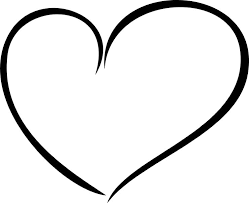 EMOTIONS
How we feel
AFFECTIONS
What we love
Our affection, that which we LOVE the most, will evoke the fiercest of our emotions.
Our affection, that which we LOVE the most will engage, influence and even twist our reasoning.
OUR AFFECTIONS > EMOTIONS AND REASON
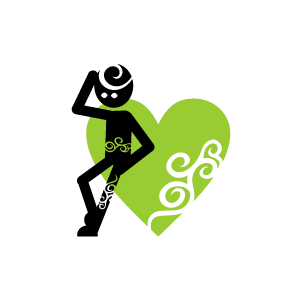 The heart thinks
“The Lord saw how great the wickedness of the human race had become on the earth, and that every inclination of the thoughts of the human heart was only evil all the time.”

Genesis 6:5 NIV
sometimes we think with our minds

sometimes we think with our hearts
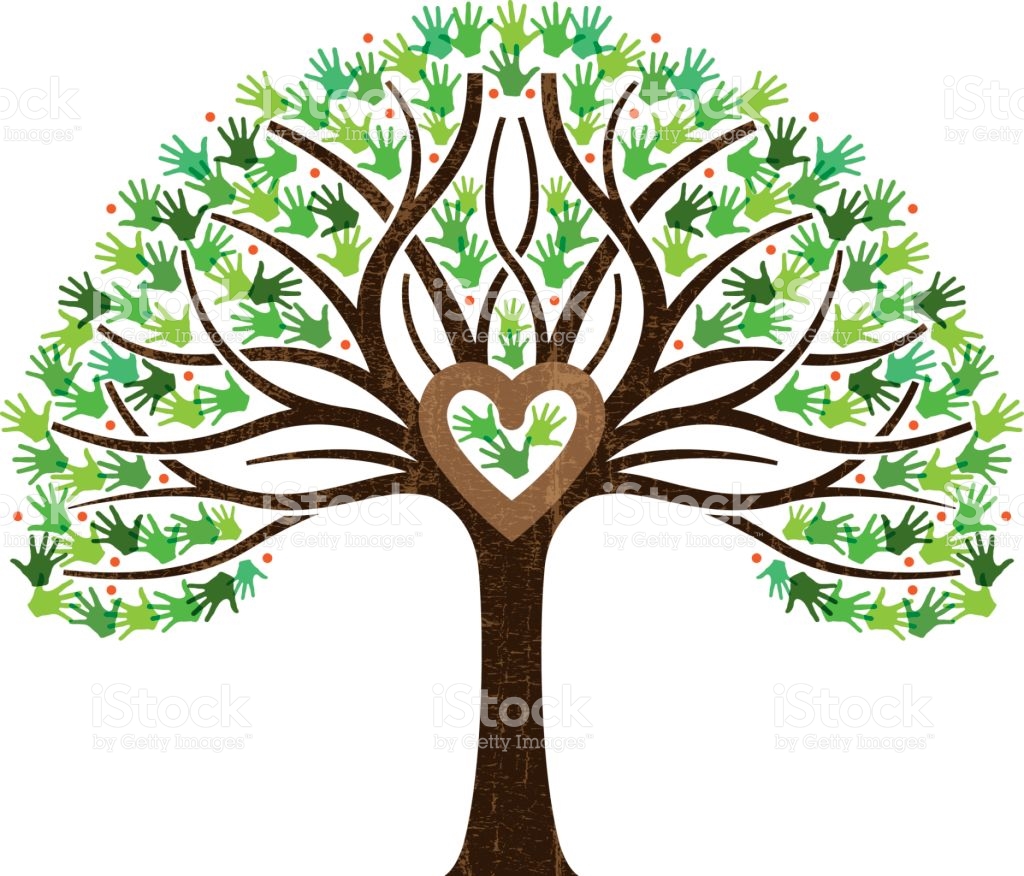 The heart plans
“To humans belong the plans of the heart, but from the Lord comes the proper answer of the tongue.”

Proverbs 16:1 NIV
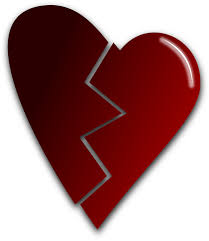 The heart feels

“The Lord regretted that he had made human beings on the earth, and his heart was deeply troubled.”

Genesis 6:6 NIV
According to the Bible, the heart  thinks, feels and plans.

the heart is the seat of all our reason, emotion and affection.
1

My heart not only sets the direction for my life (by thinking, feeling and planning), it also gives me the motivation to travel in that direction.
II

We sin with our hearts. 
We worship God with our hearts.
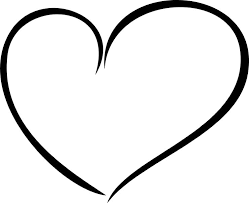 2) What we do with our hearts
Generally, the human heart cannot 
remain  affection-less for too long
We all have many affections, 
but our hearts long 
for one supreme affection...
Our emotions reveal the 
affections of our hearts
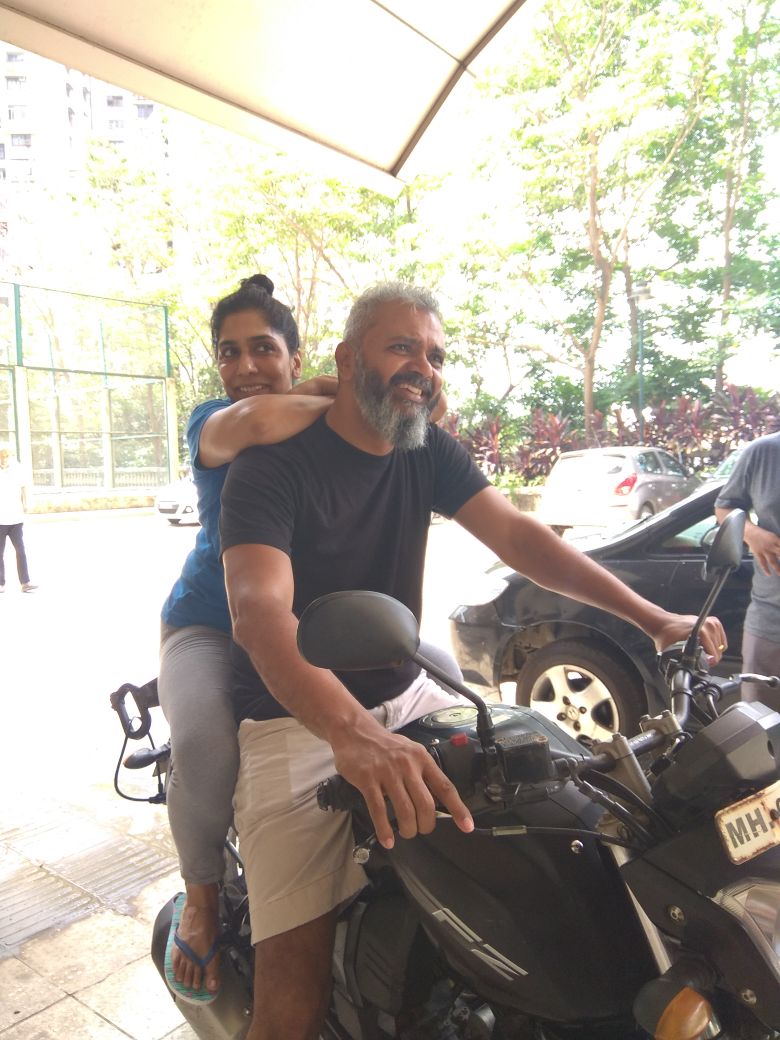 The human heart will immediately 
seek an alternate affection 
when an existing
 affection disappoints us; 
it doesn't naturally turn to God
“Some of the elders of Israel came to me and sat down in front of me. Then the word of the LORD came to me: “Son of man, these men have set up idols in their hearts and put wicked stumbling blocks before their faces. Should I let them inquire of me at all? 
Ezekiel 14:1-6
All affections, except our affection 
for God, will ultimately fail us
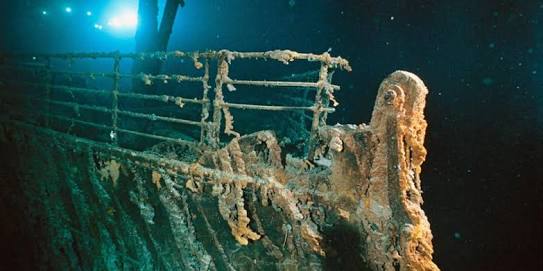 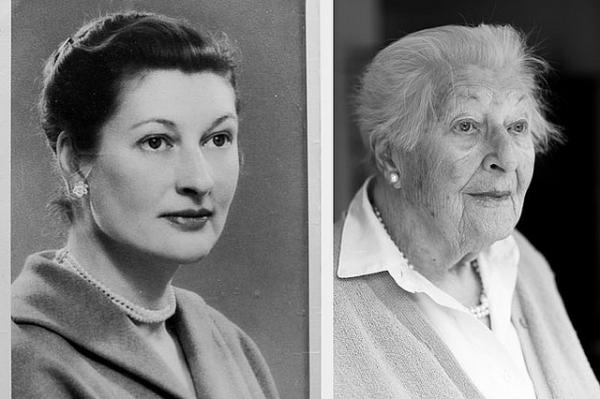 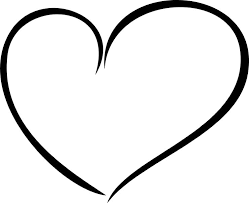 3) What God does with 
our hearts
I will do this to recapture the hearts of the people of Israel, who have all deserted me for their idols. ““Therefore say to the people of Israel, ‘This is what the Sovereign Lord says: Repent! Turn from your idols and renounce all your detestable practices!”                             

Ezekiel 14:1-6
When we give our hearts away,
 we give our selves away...
‘When any of the Israelites or any foreigner residing in Israel separate themselves from me and set up idols in their hearts and put a wicked stumbling block before their faces and then go to a prophet to inquire of me, I the Lord will answer them myself.”

Ezekiel 14:7 NIV
What Jesus endured on the cross 
was not mere 
suffering; more importantly, it was 
punishment
Growing in our love for Jesus
 is not an individual pursuit.

We need church community to do this well.
Christ Jesus instituted the 
communion to recapture our hearts
34